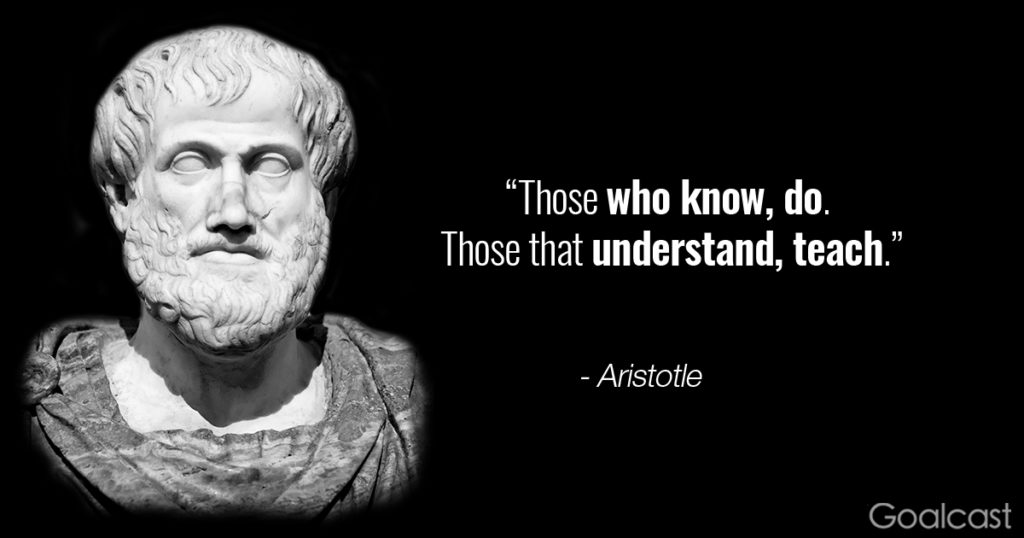 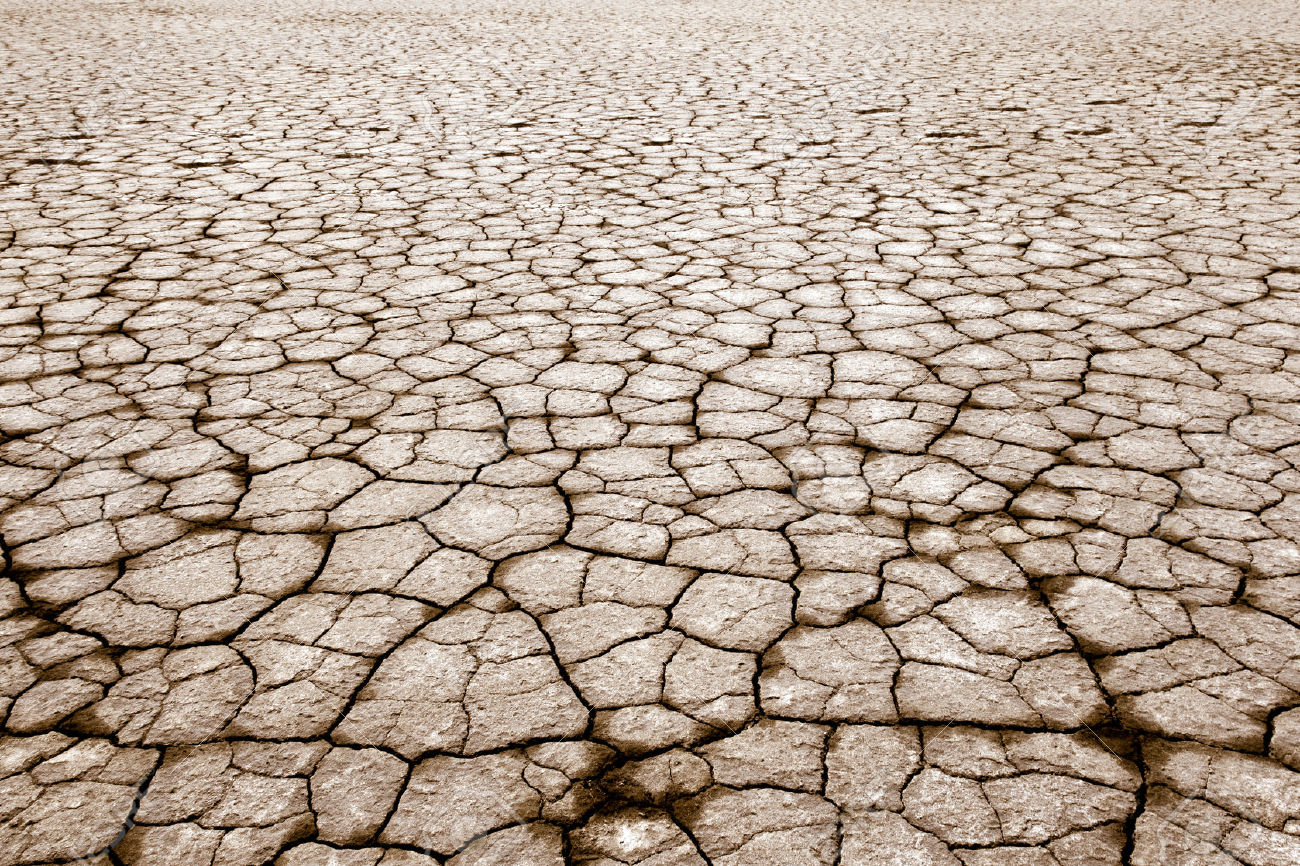 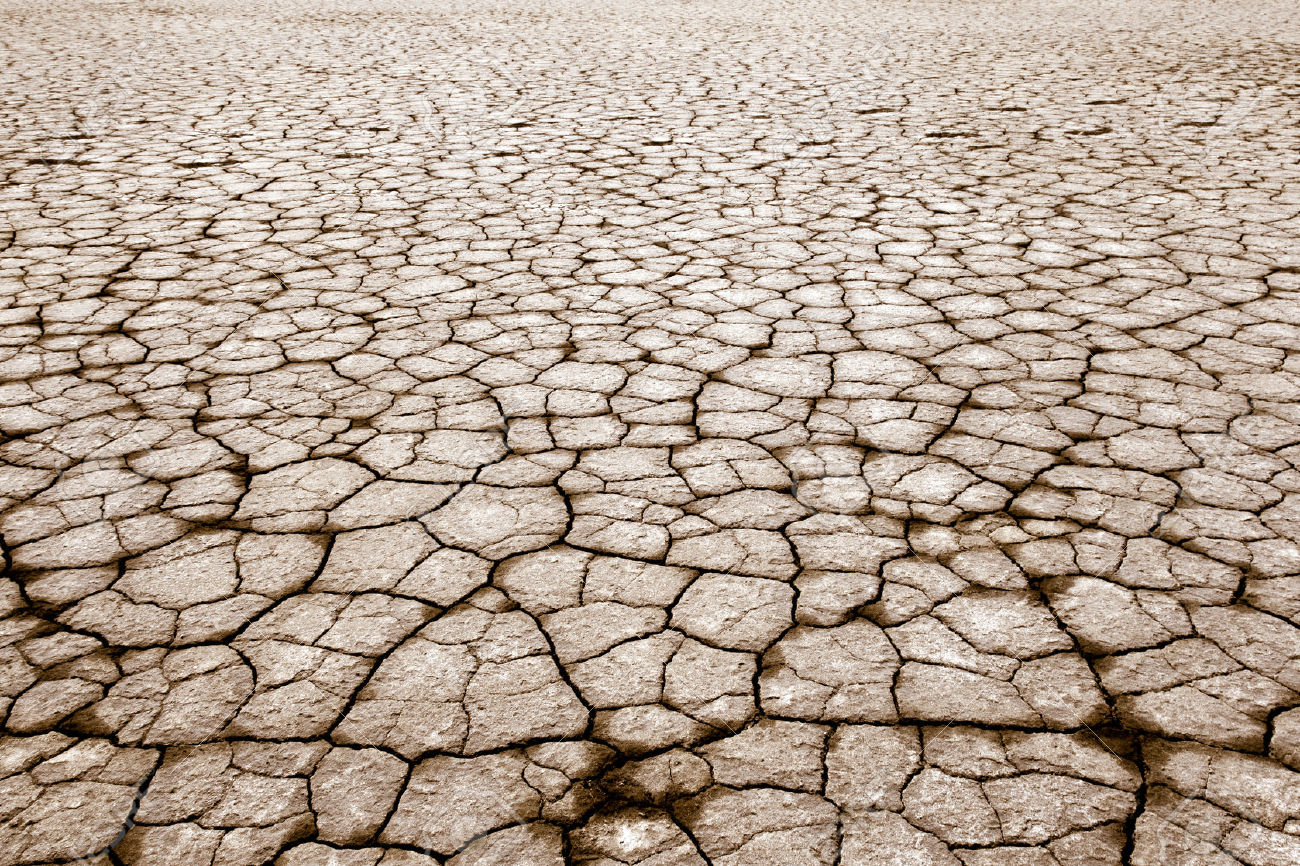 At some point, almost every child, youth and adult feels parched for meaningful recognition...
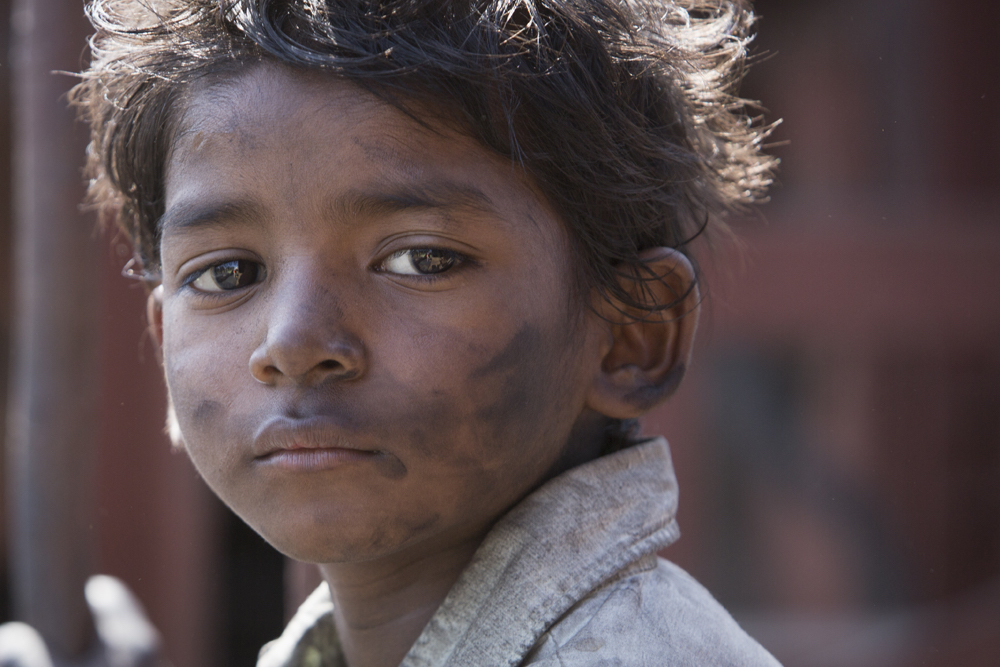 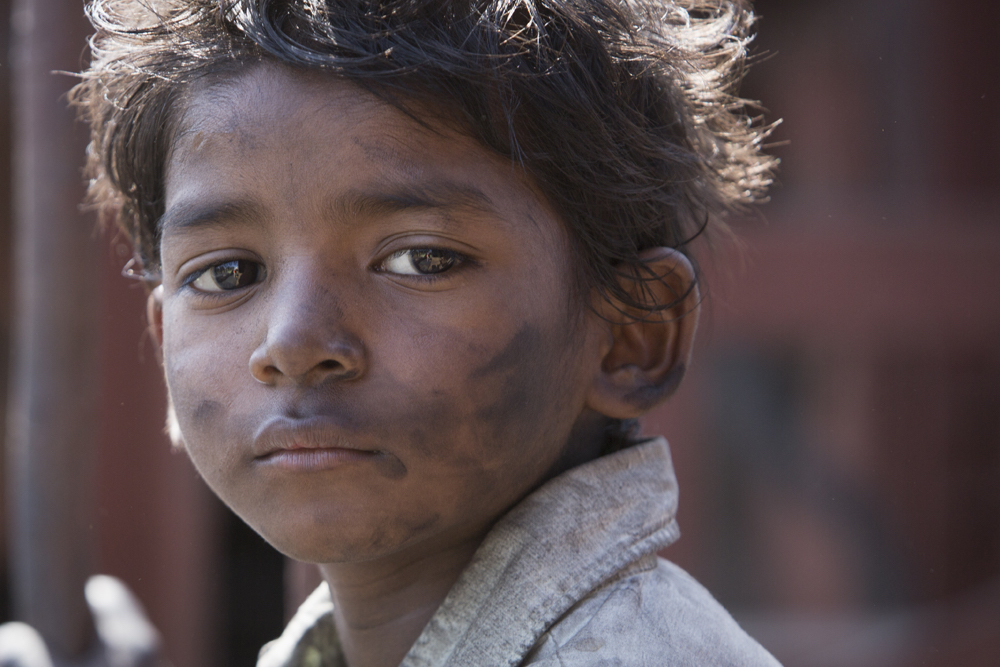 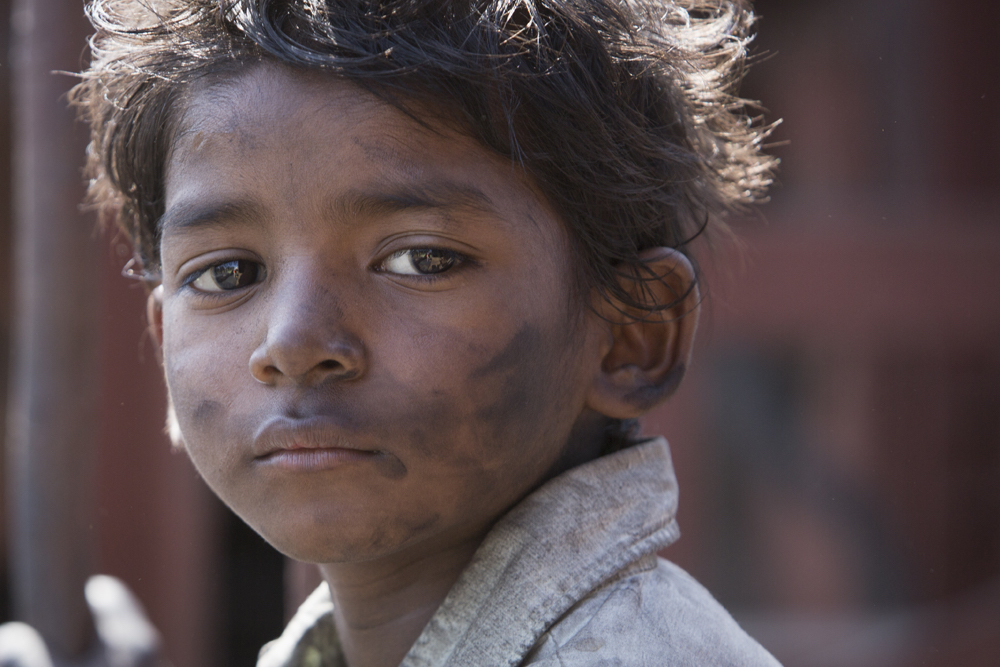 By identifying a virtue in a child and naming it, you will see their eyes light up in recognition – of their own value.
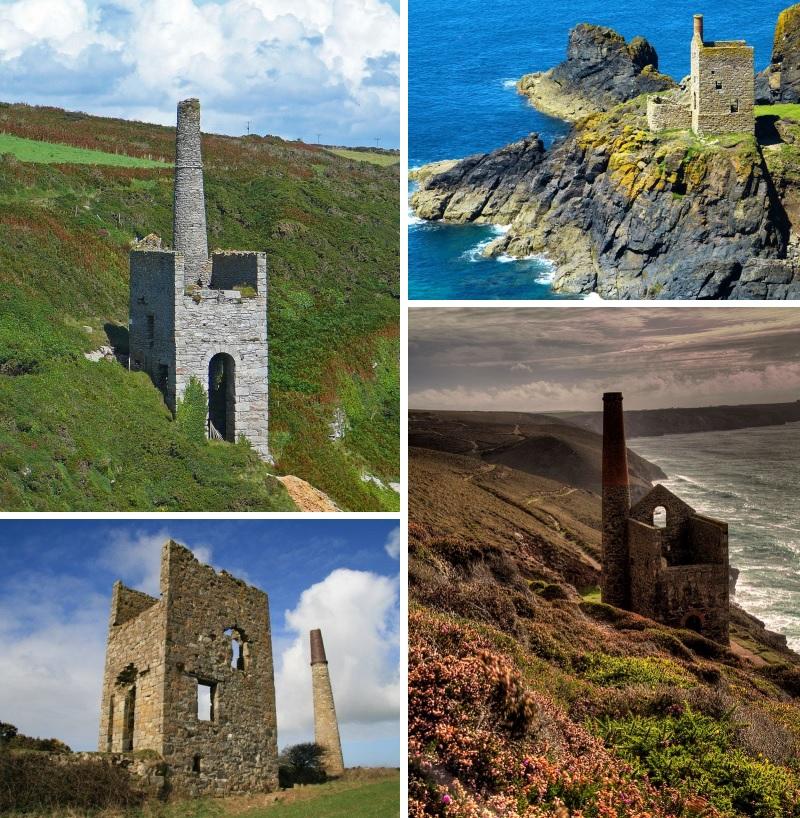 Mining for Gems
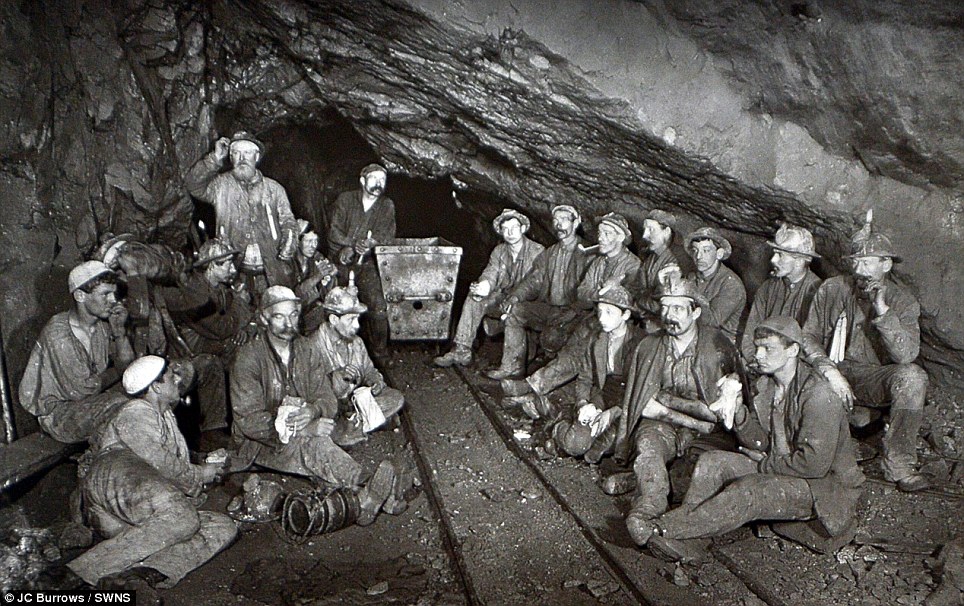 Unpolished Gem
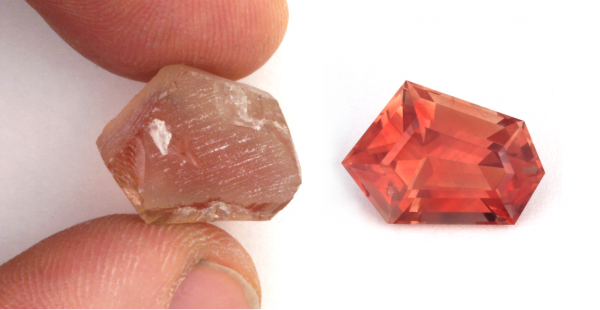 Polished Gem
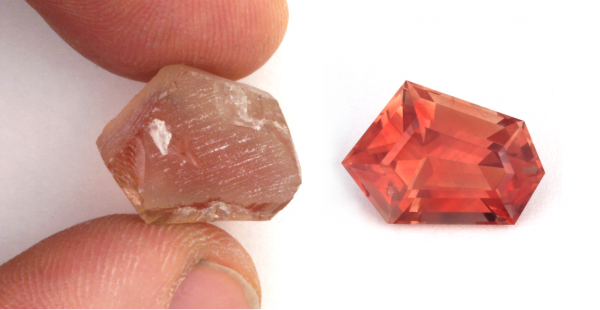 Wolf
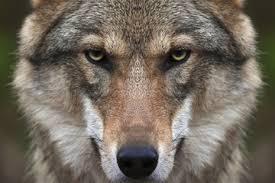 Wolf
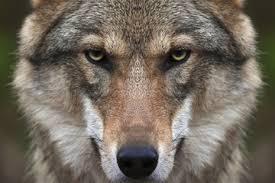 Aggression
Wolf
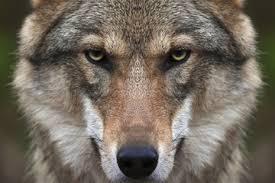 Aggression 

Cunning
Wolf
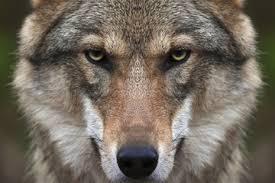 Aggression 

Cunning  

 Pack  Mentality
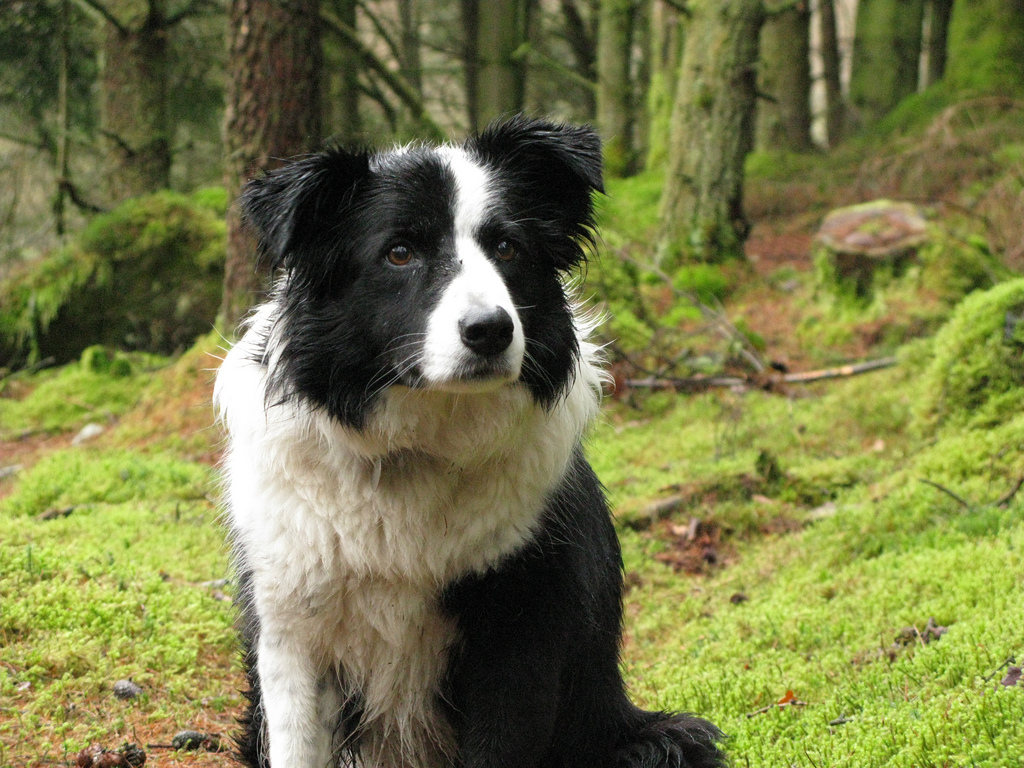 Courage   Intelligence    Loyalty
resilience, confidence and independence –

responsibility, respect


sensitivity, empathy , kindness
Reckless
Cowardly
Reckless
Cowardly
Courageous
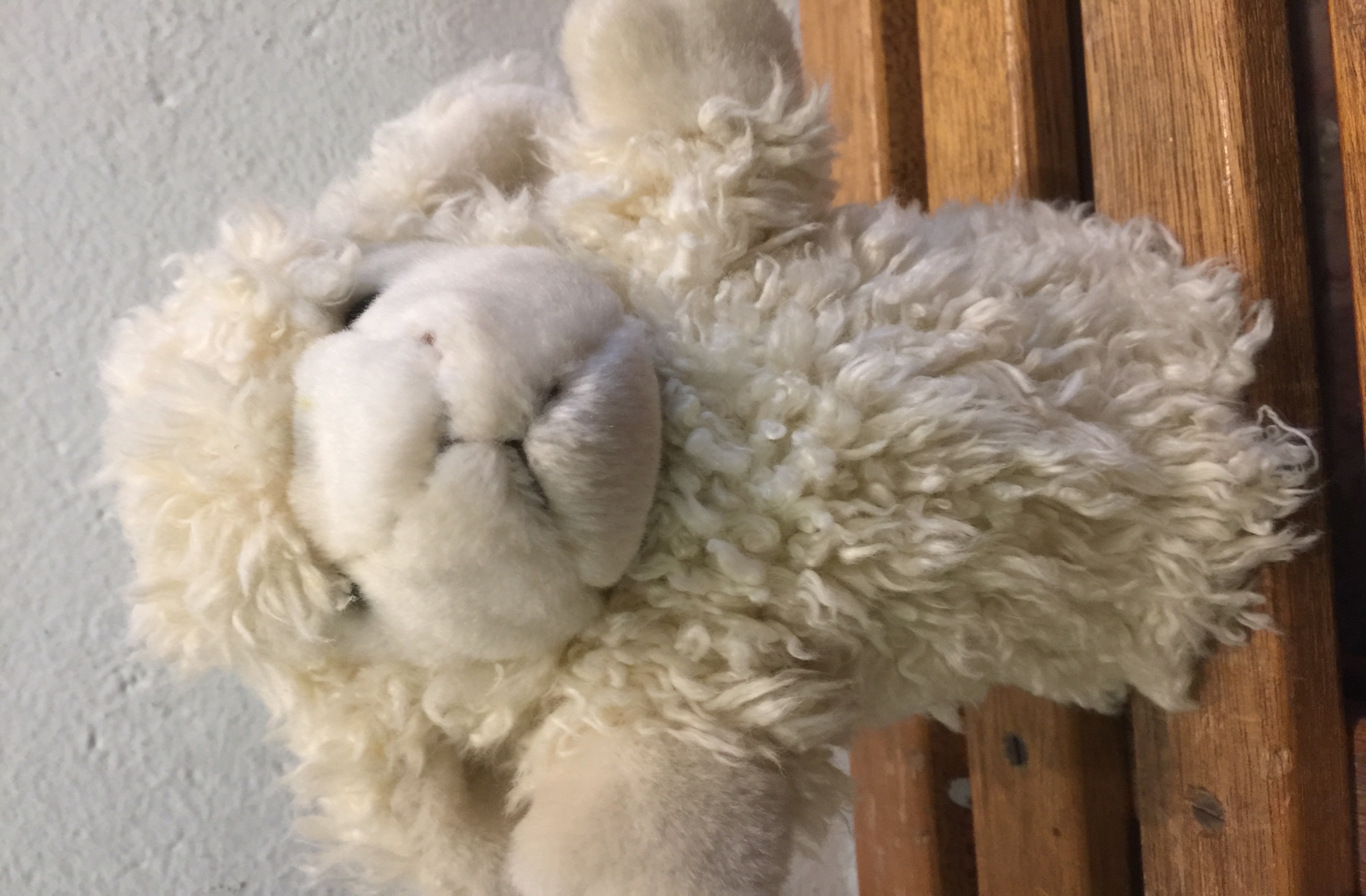 Uniformity
Isolation
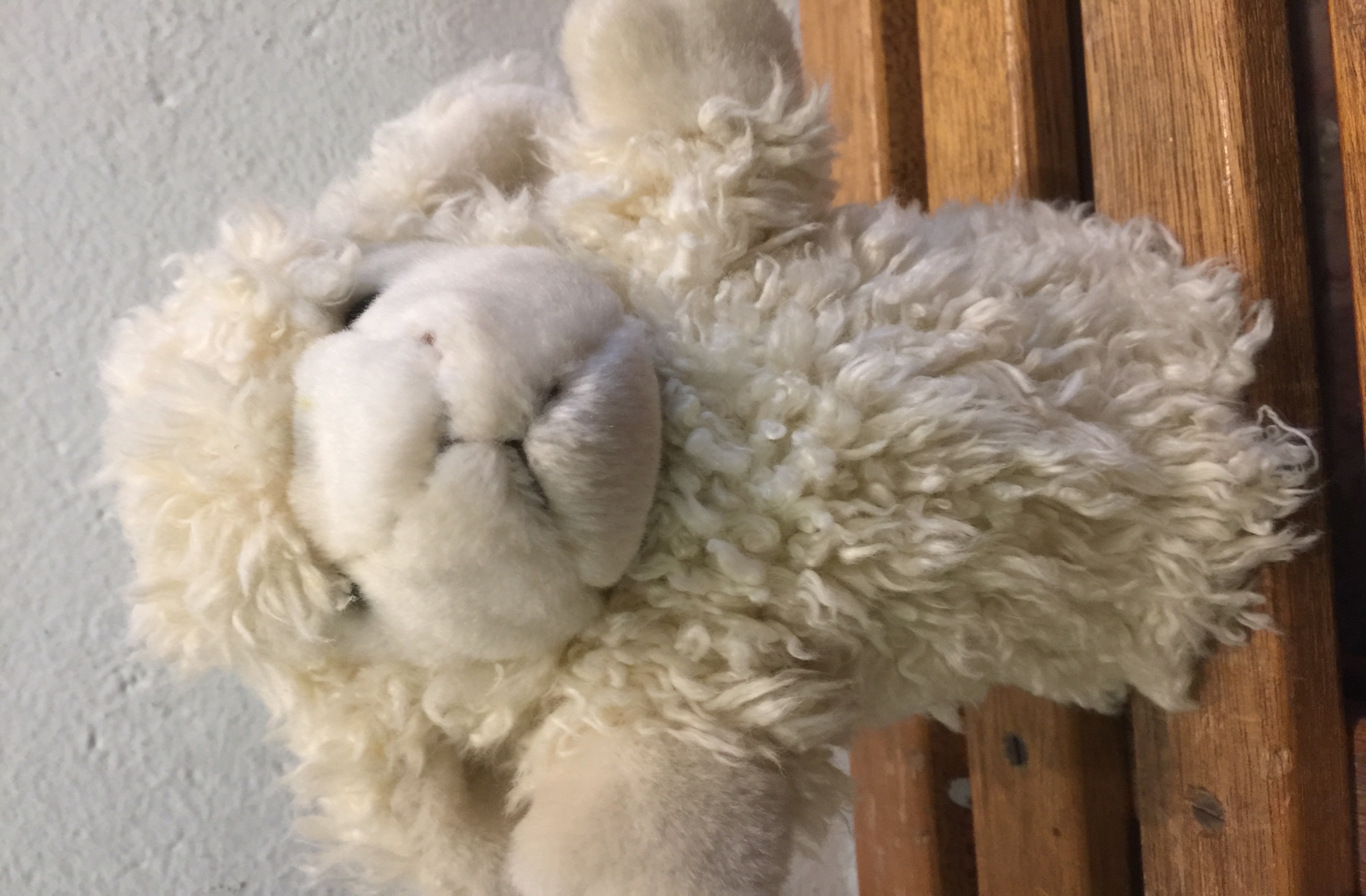 Uniformity
Unity
Isolation
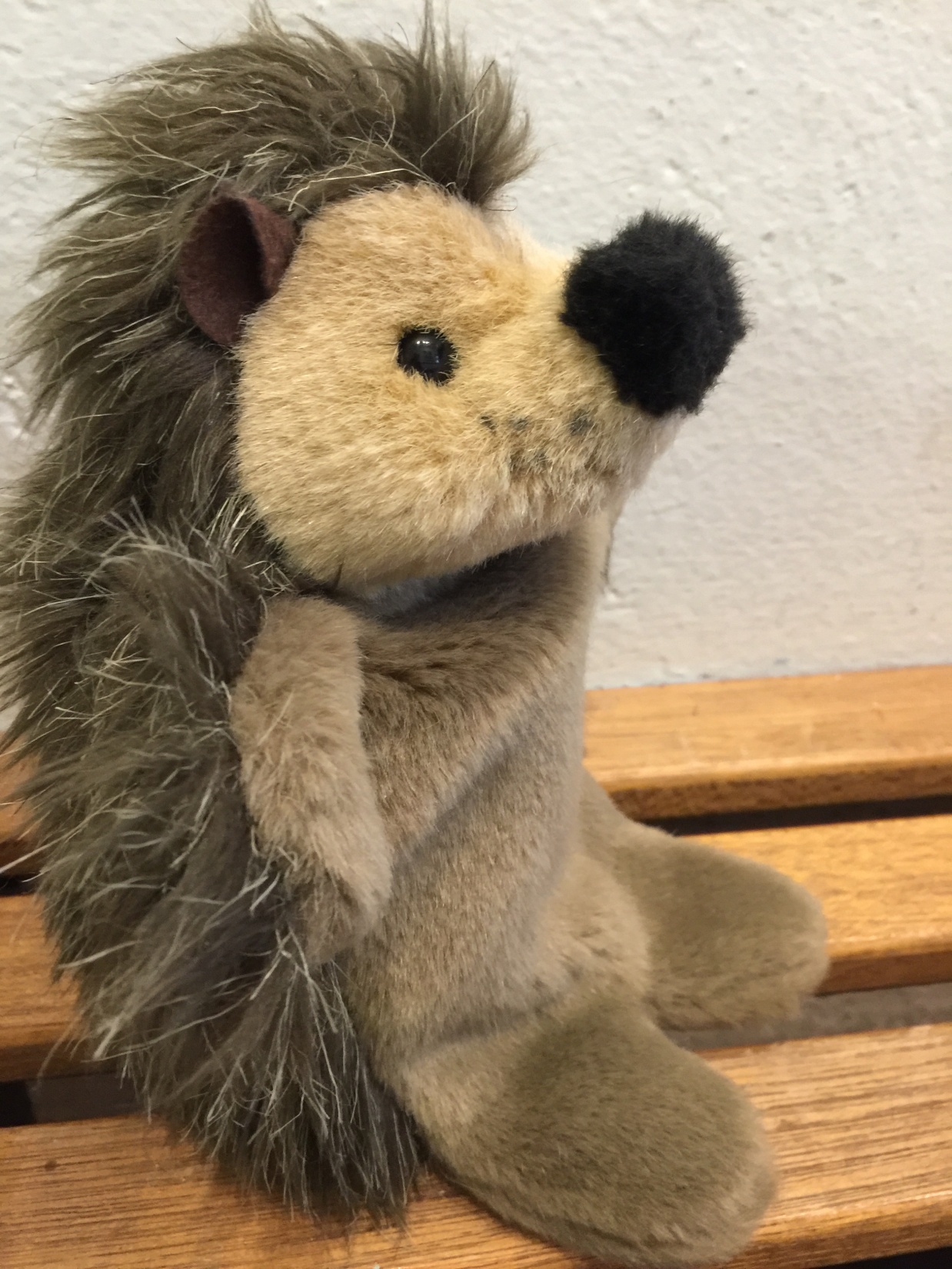 Prickly
Uncaring
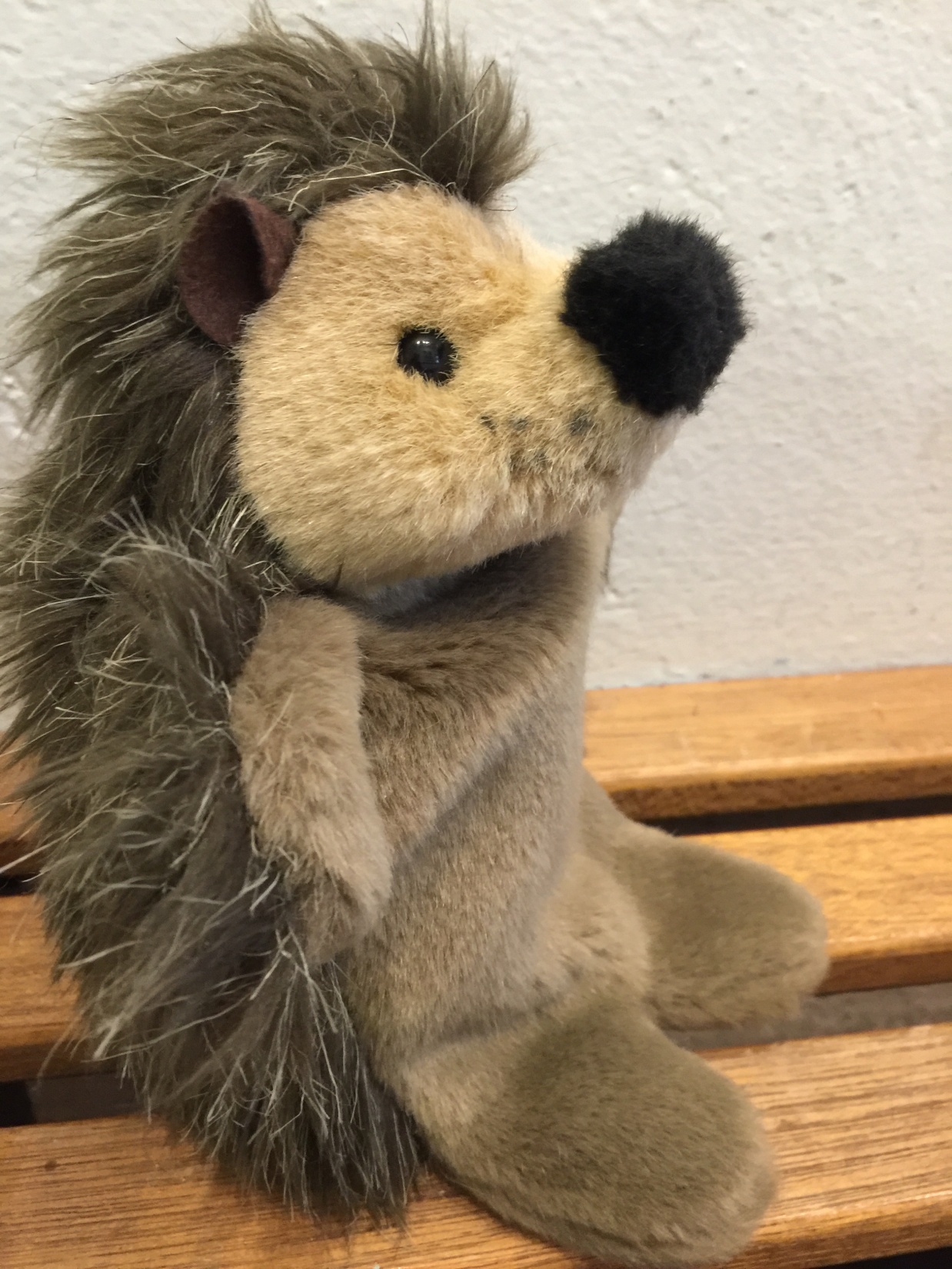 Sensitivity  Empathy
Prickly
Uncaring
Language shapes our character.
 The way we speak has the power to discourage or to inspire.
Speak the Language of Virtue
Guide
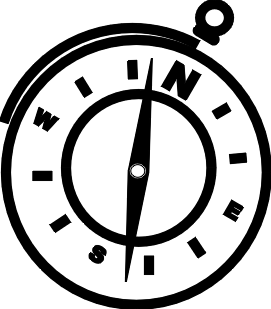 Acknowledge
(Praise  or Thank)
Correct
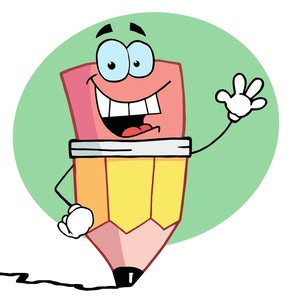 OFSTED INSPECTION FRAMEWORK 2019
Character Development
Inspectors will make a judgement on the personal development of learners by evaluating the extent to which: 
The curriculum and the provider’s wider work support learners to develop their character – including their resilience, confidence and independence –at each stage of education, the provider prepares learners for future success in their next steps equipping them to be responsible, respectful, active citizens who contribute positively to society −
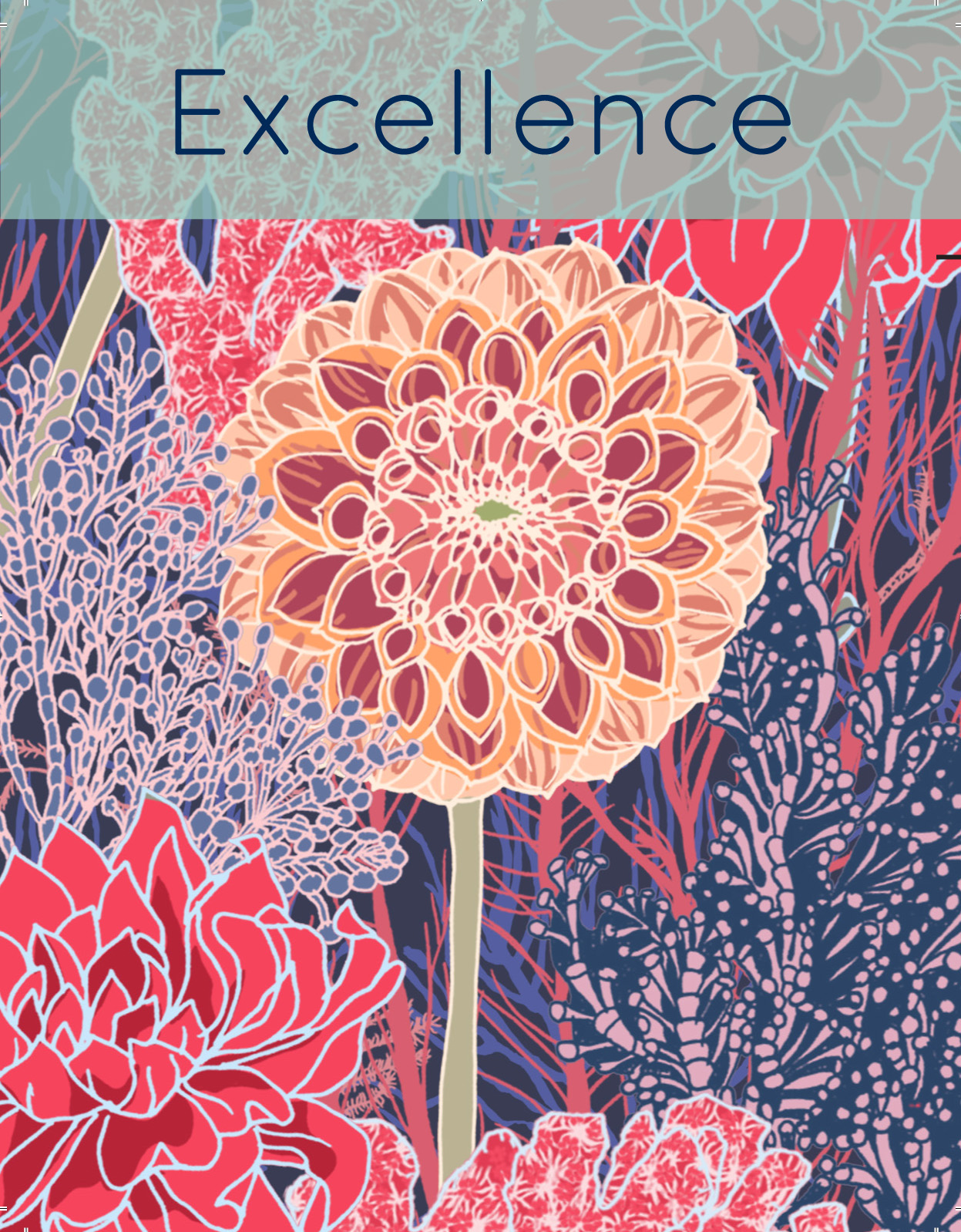 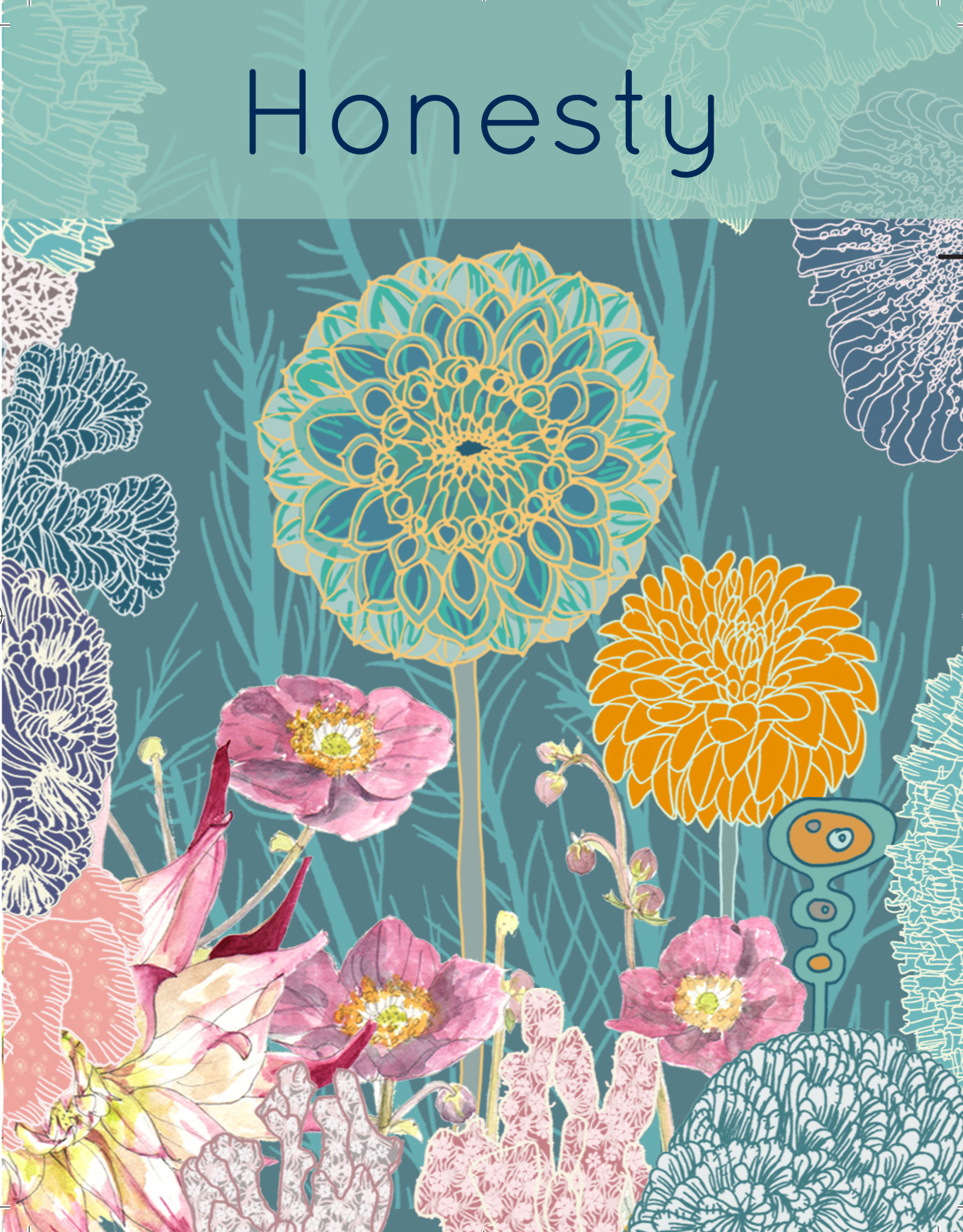 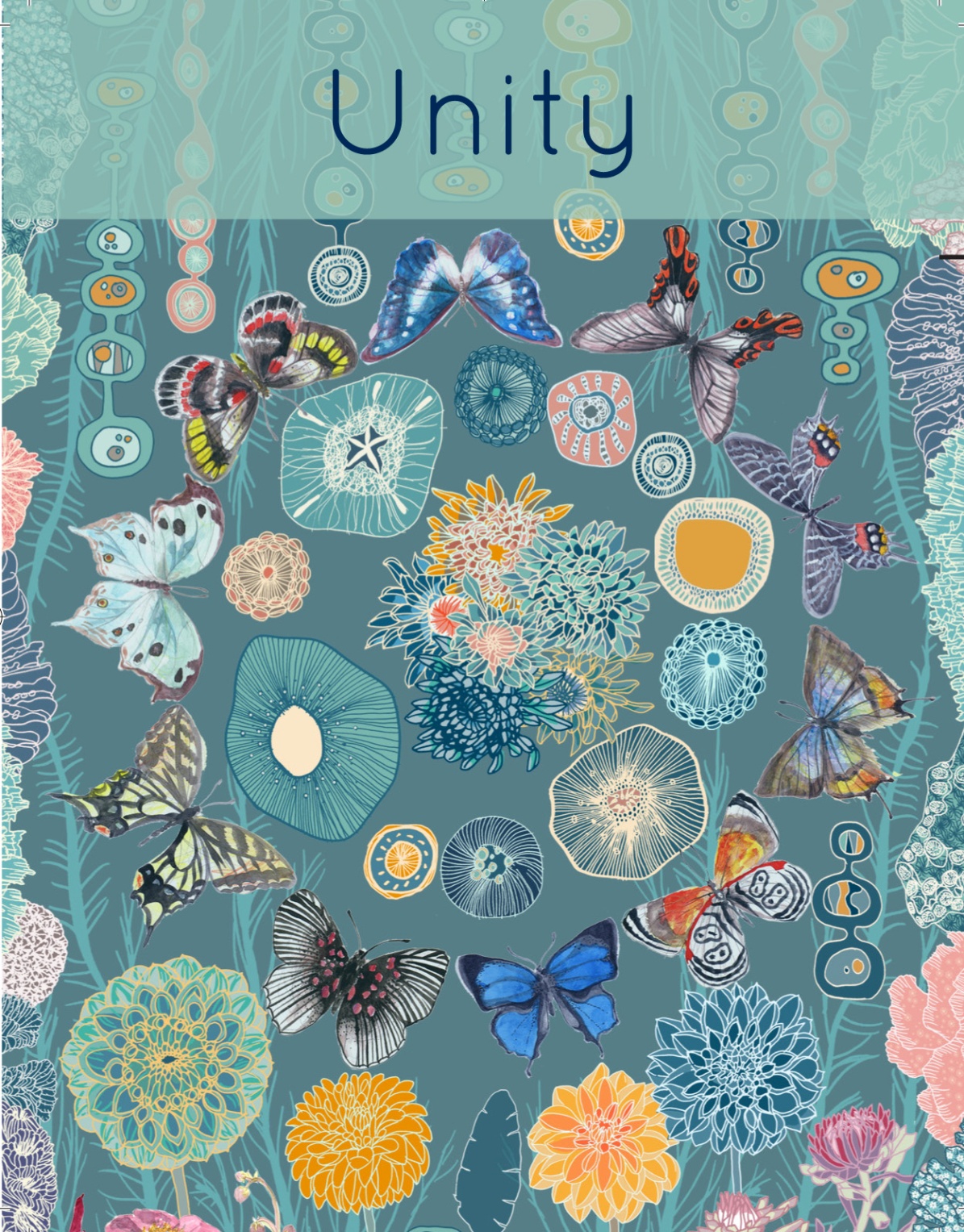 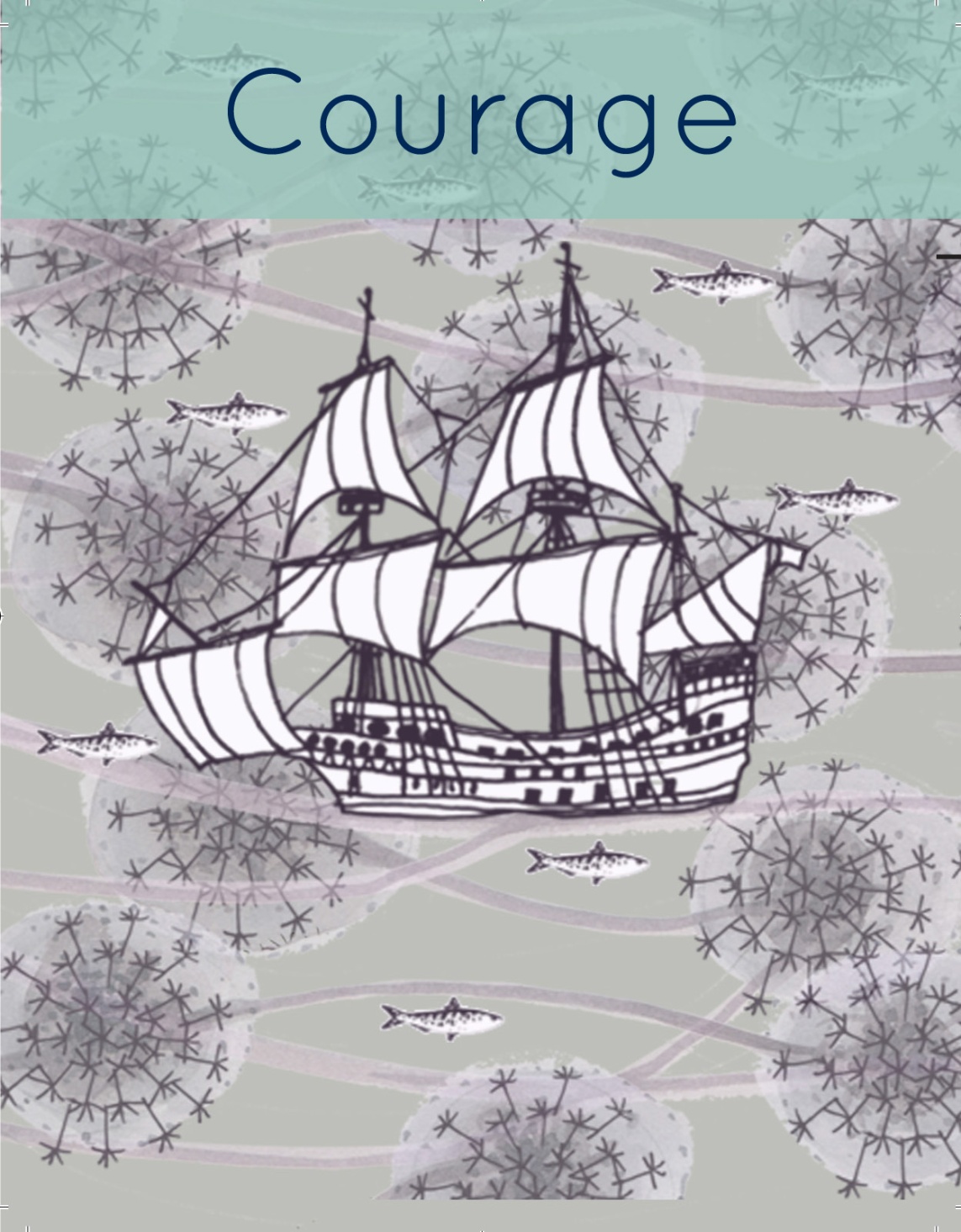 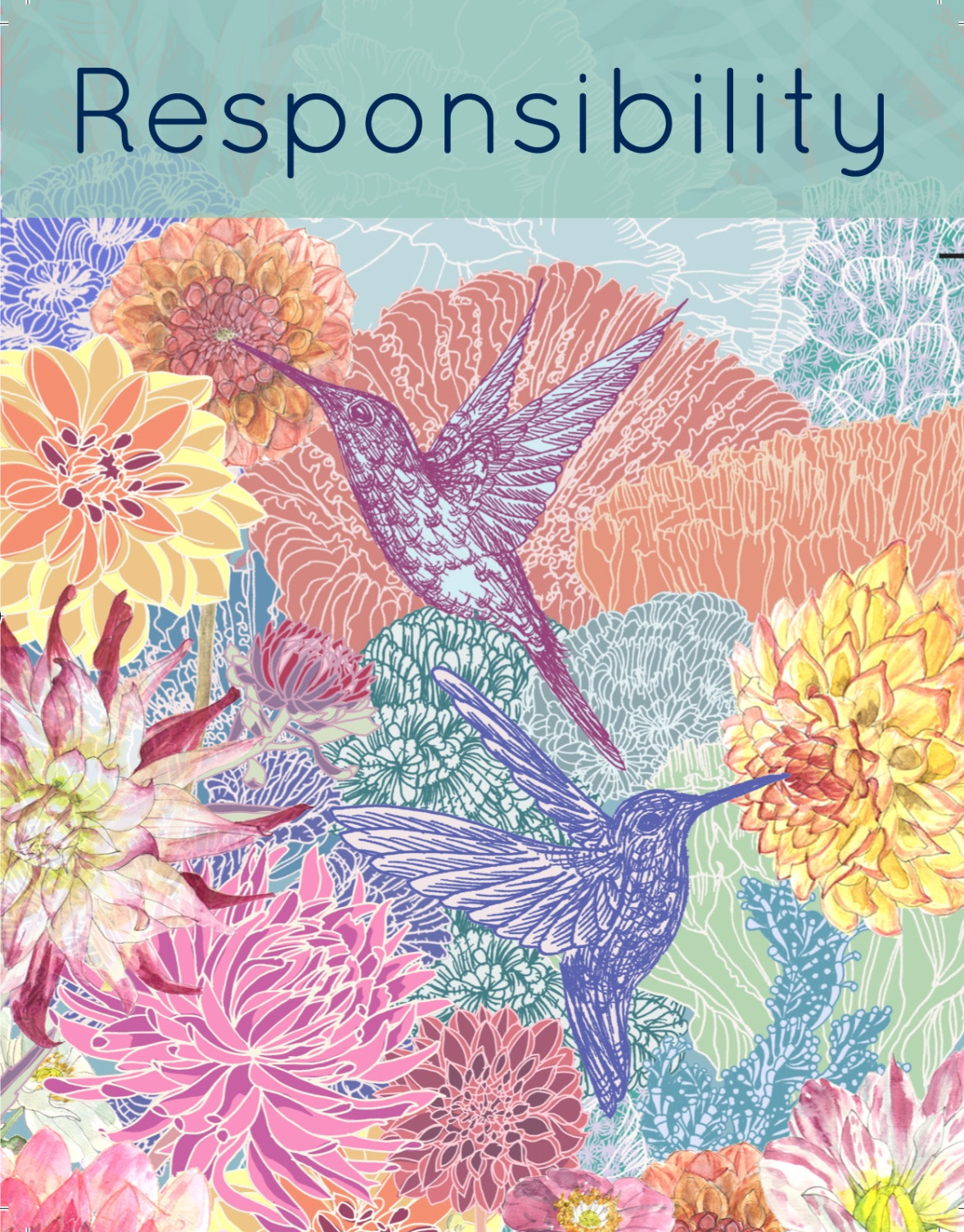 Speaking the language of virtue: Patience
Reception
Guidance:
 Remember to be patient, don’t rush or overtake!

Praise 
You are waiting so patiently, well done!  Thank you for being patient and waiting for me to pick you, 

Correction:  
Don’t call out,  let me see who is practising patience. 

Year1 & 2   
Guidance: Be patient , it will  soon be your turn to speak.     Please wait patiently, your turn will come.

Praise: I can  see your patience  because you are not interrupting or talking.
I’m going to pick you for this activity because I can see your patience in the way you are sitting and listening

Correction:  Can you remember what a patient listener looks like?  
  Please be patient with your friends rather than getting cross with them.
 Go back to the beginning and show me how patient you can be by walking calmly.
Year 4,5 & 6  
Guidance: Please wait patiently, your turn will come. 
 It may take  time to master this skill, please be patient  with yourself.  
Please practise patience and when I am free I will come and assist you. 

Meaningful Praise: You are working so patiently, and you are getting there bit by bit.
I’m so impressed with how patiently you are playing the game.
I’m going to pick you because I can see your patience in the way you are sitting and listening. 

Correction: I know you feel like giving up, but please be patient and  give yourself time to learn the skill.
Please be patient with yourself and have another go.
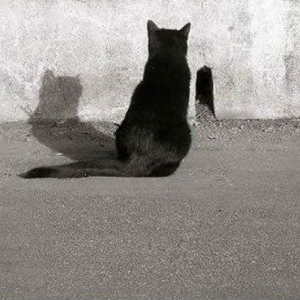 Aristotle understood an entity’s essence as a bundle of potentialities that become manifest over time. An entity’s essence acts as a kind of internal motor that impels the entity toward its fullest development, The oak tree, for example, is the final cause of an acorn, the end towards which it strives.